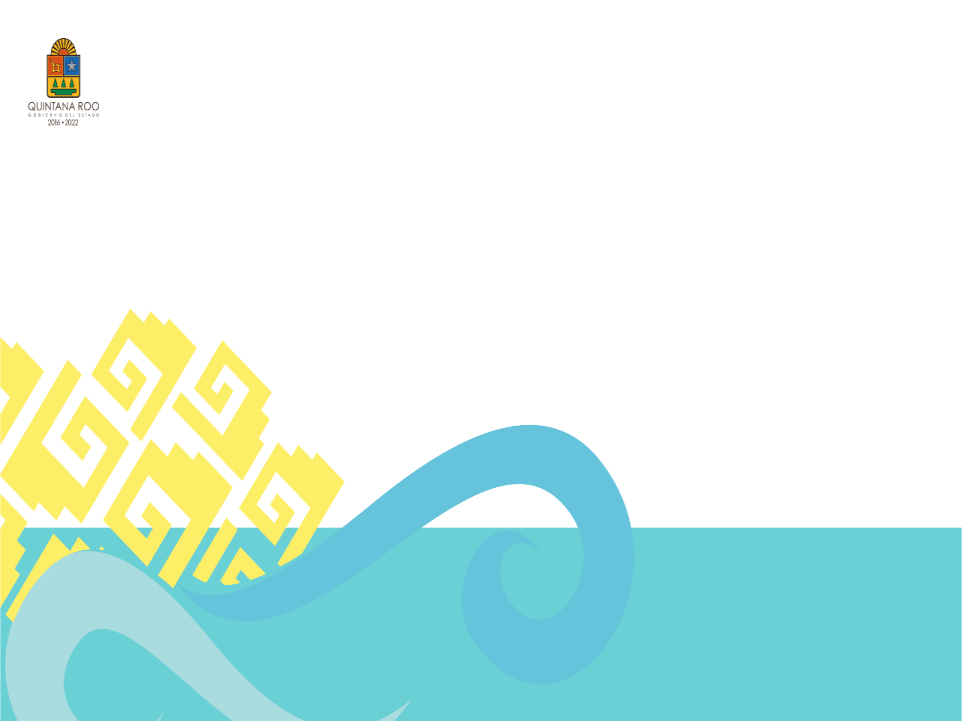 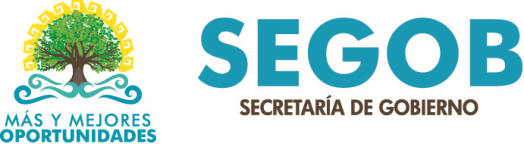 Centro Estatal de Evaluación y Control de Confianza PRE- CIERRE DE PROGRAMAS, PROYECTOS Y ACCIONES 2019
Chetumal, Quintana Roo, 2 de diciembre del 2019.
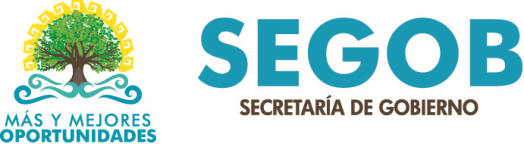 PRE- CIERRE DE PROGRAMAS PROYECTOS Y ACCIONES 2019
CENTRO ESTATAL DE EVALUACIÓN Y CONTROL DE CONFIANZA
Acciones Realizadas y Resultados Obtenidos:
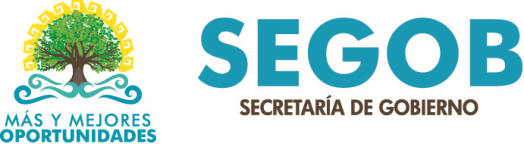 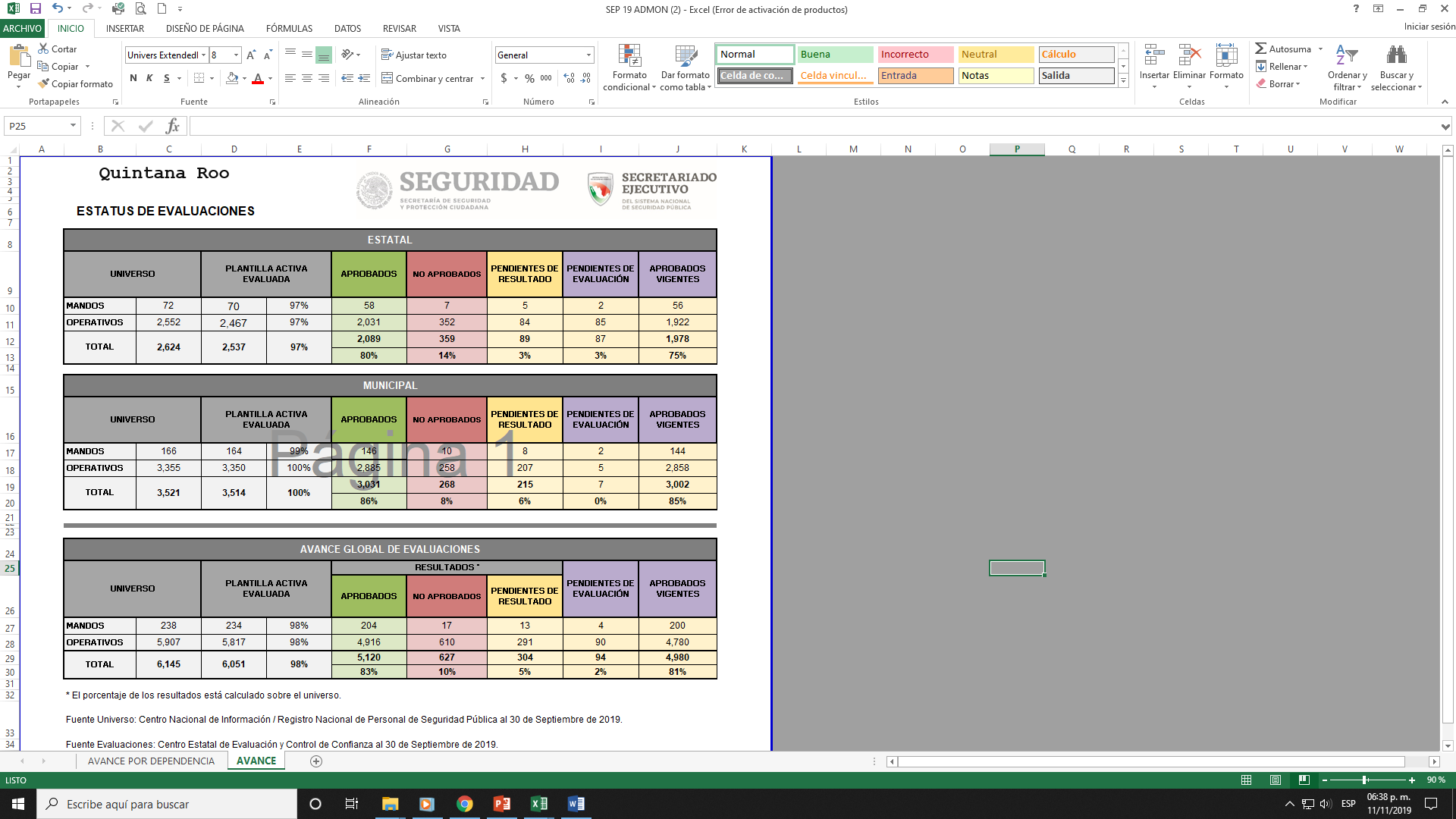 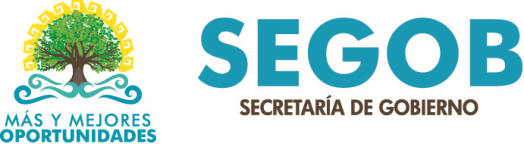 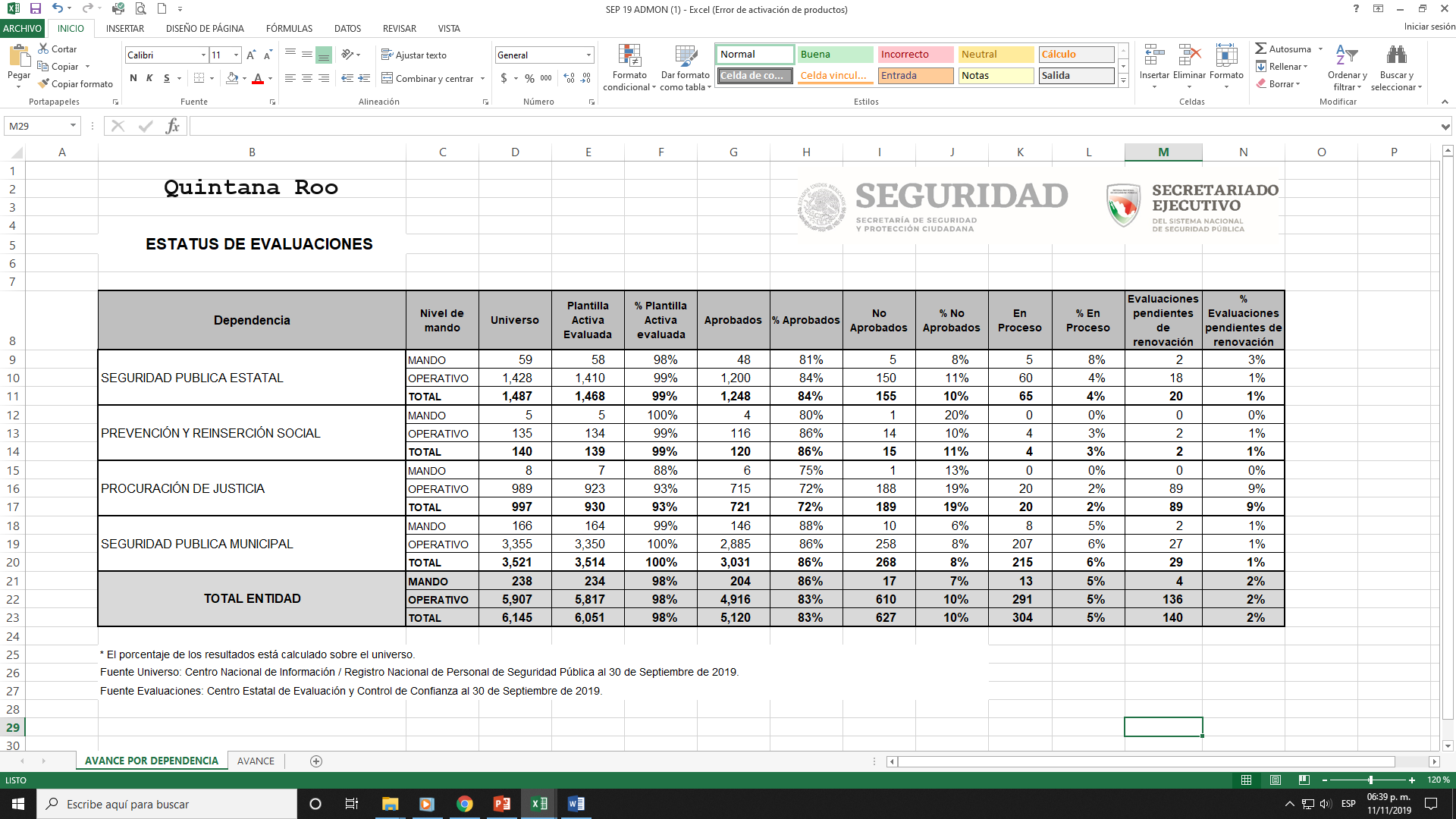 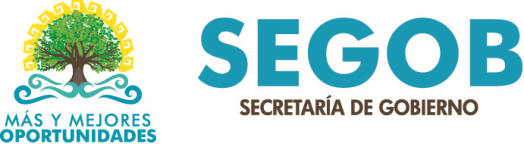 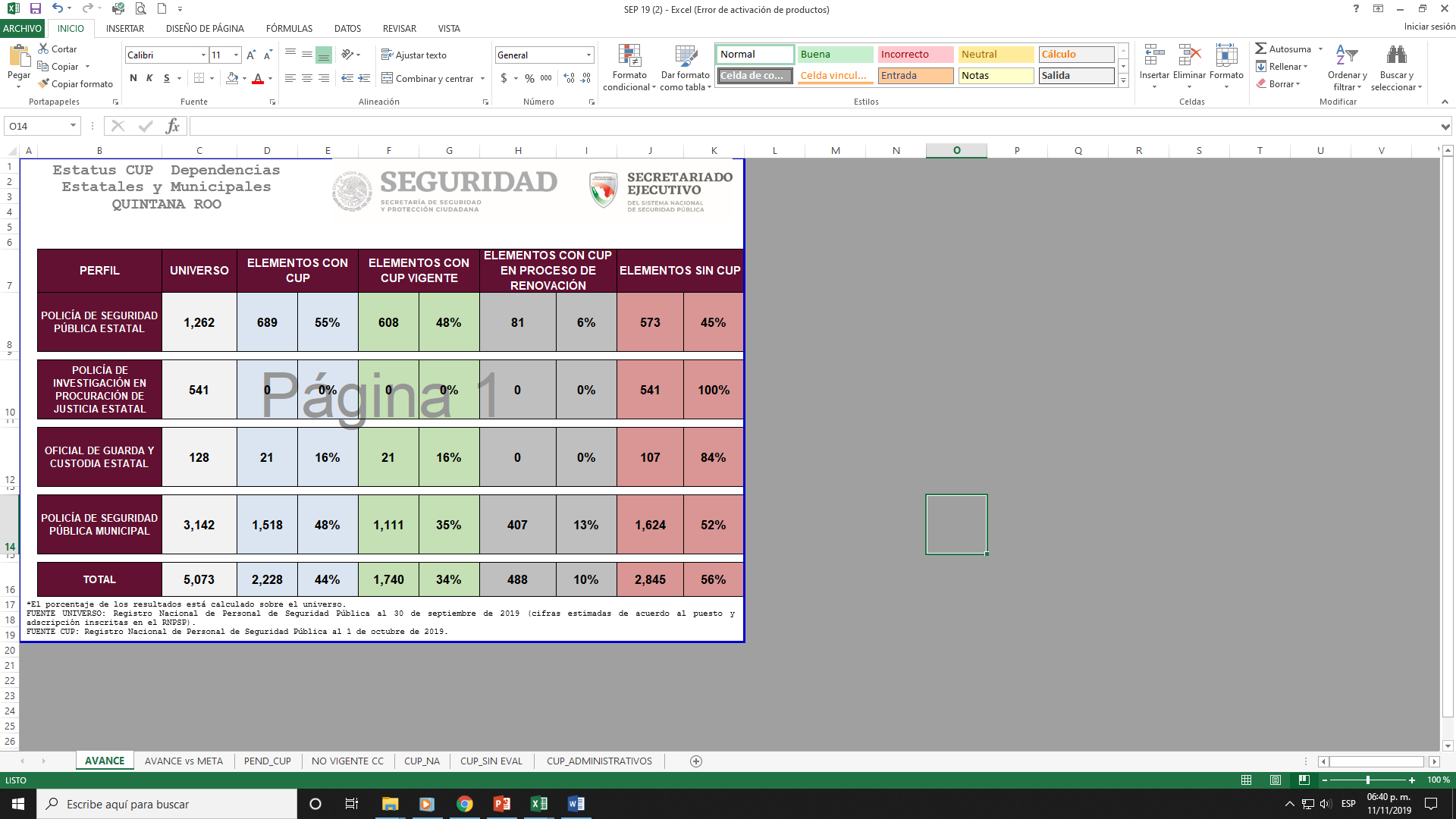 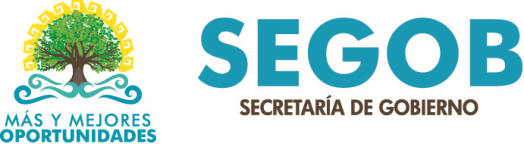 GRACIAS